ЧИСТОГОВОРКИ
 ДЛЯ АВТОМАТИЗАЦИИ ЗВУКОВ
Учитель-логопед                                                                                                            М.В.Мартынова
2015
Са –са – са – 
у Саши длинная коса.

Се – се – се – алый бантик на косе
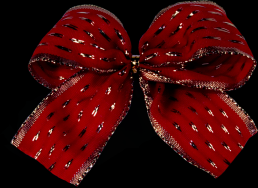 Со –со – со – катим дружно колесо
Су –су – су –
 в школу я портфель несу